Система взаимодействия, как способ общения с абитуриентами через мессенджер , а также как способ автоматизации кадрового отдела
Нижник Илья Кириллович
Преподаватель 1С:Учебного Центра №1
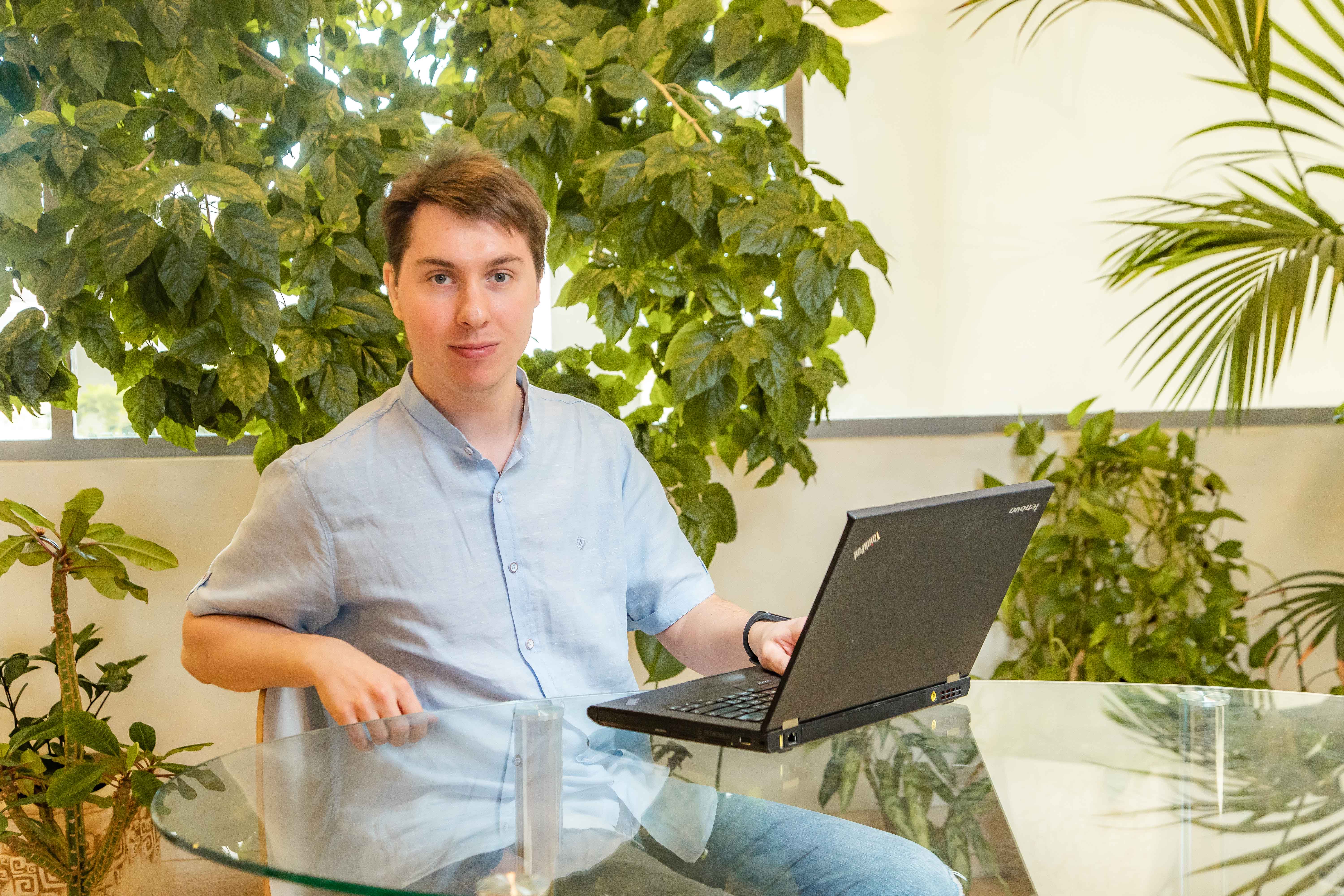 Развитие системы взаимодействия
На сегодняшний день, система взаимодействия постоянно дорабатывается.
В ближайших версиях будет добавлена поддержка определенного функционала:
Отображение статуса сообщений;
Переключение звонка на другое устройство;
Интеграция чата на сторонние сайты.
Улучшения соединения в видео

Все эти возможности планируются в версиях 1С:Предприятие 8.3.23 и 8.3.24.
XXIII международная научно-практическая конференцияНОВЫЕ ИНФОРМАЦИОННЫЕ ТЕХНОЛОГИИ В ОБРАЗОВАНИИ
2
31 января – 01 февраля 2023 года
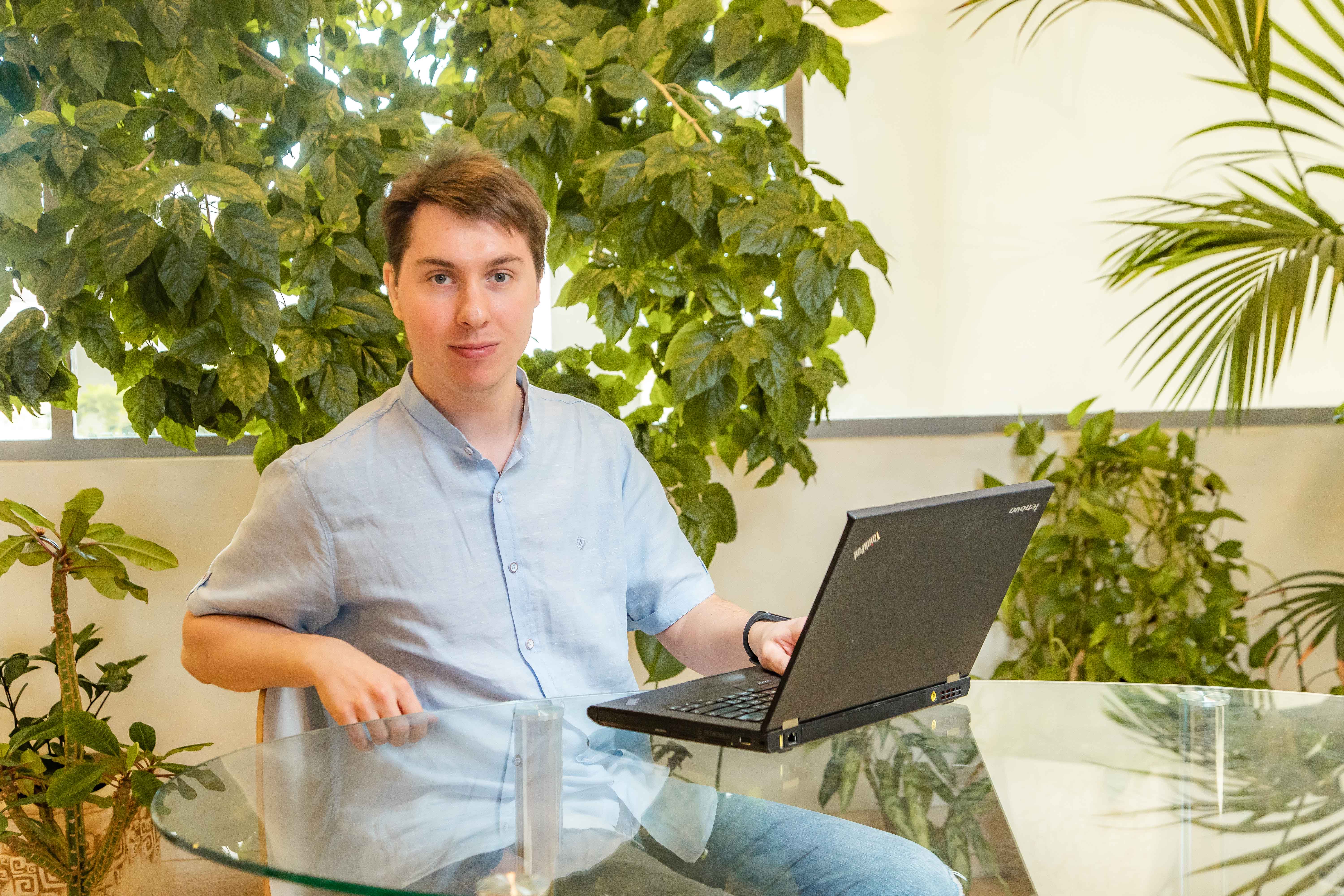 Развитие системы взаимодействия
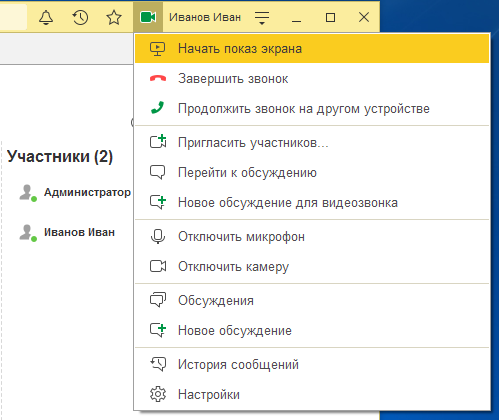 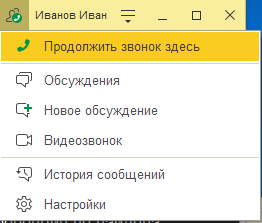 XXIII международная научно-практическая конференцияНОВЫЕ ИНФОРМАЦИОННЫЕ ТЕХНОЛОГИИ В ОБРАЗОВАНИИ
3
31 января – 01 февраля 2023 года
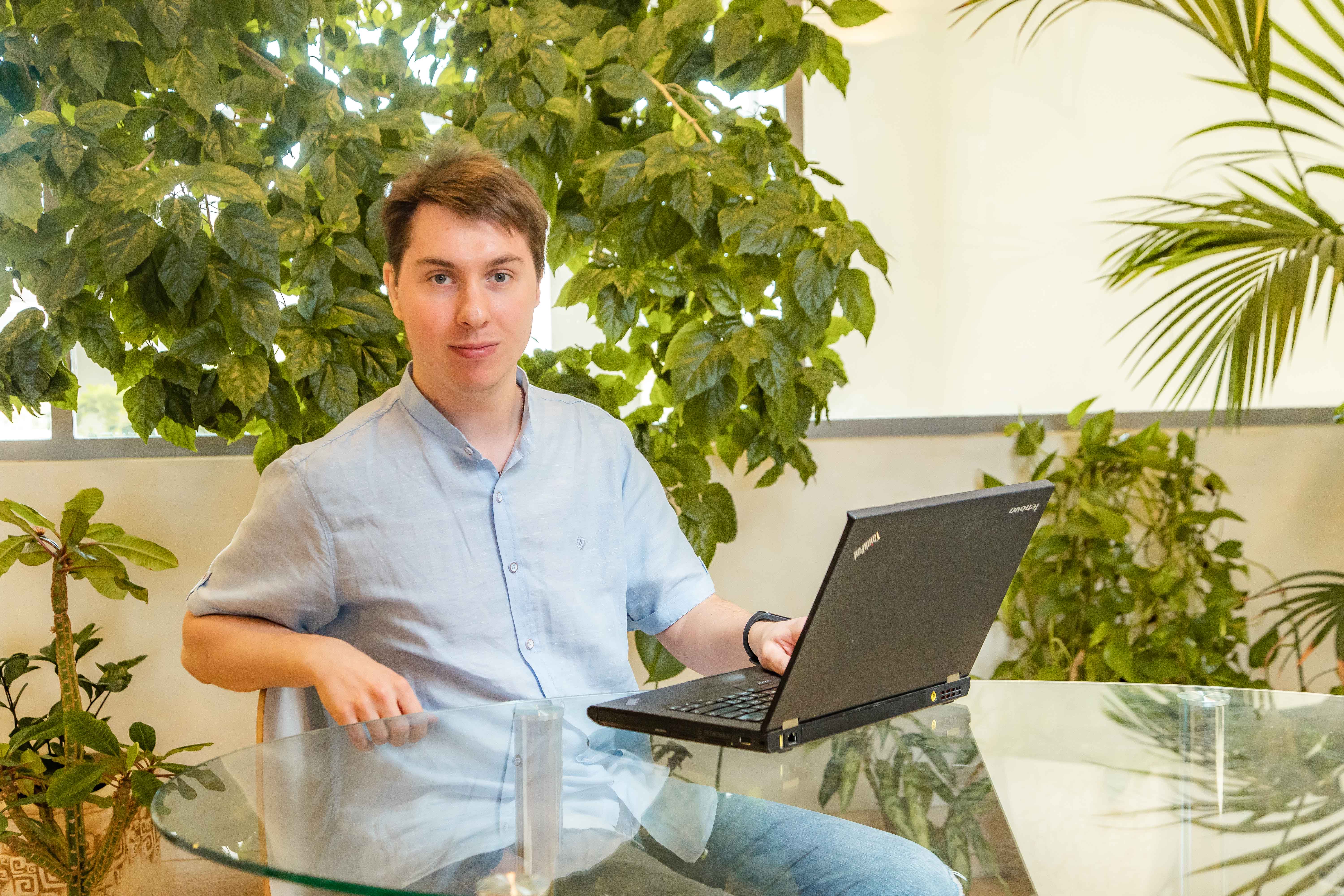 Развитие системы взаимодействия
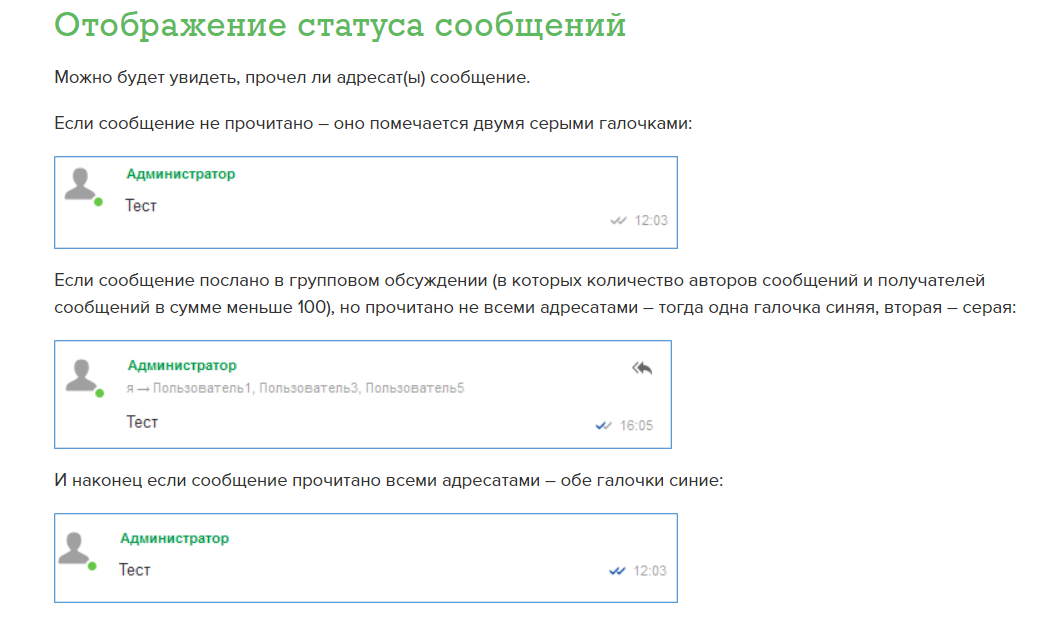 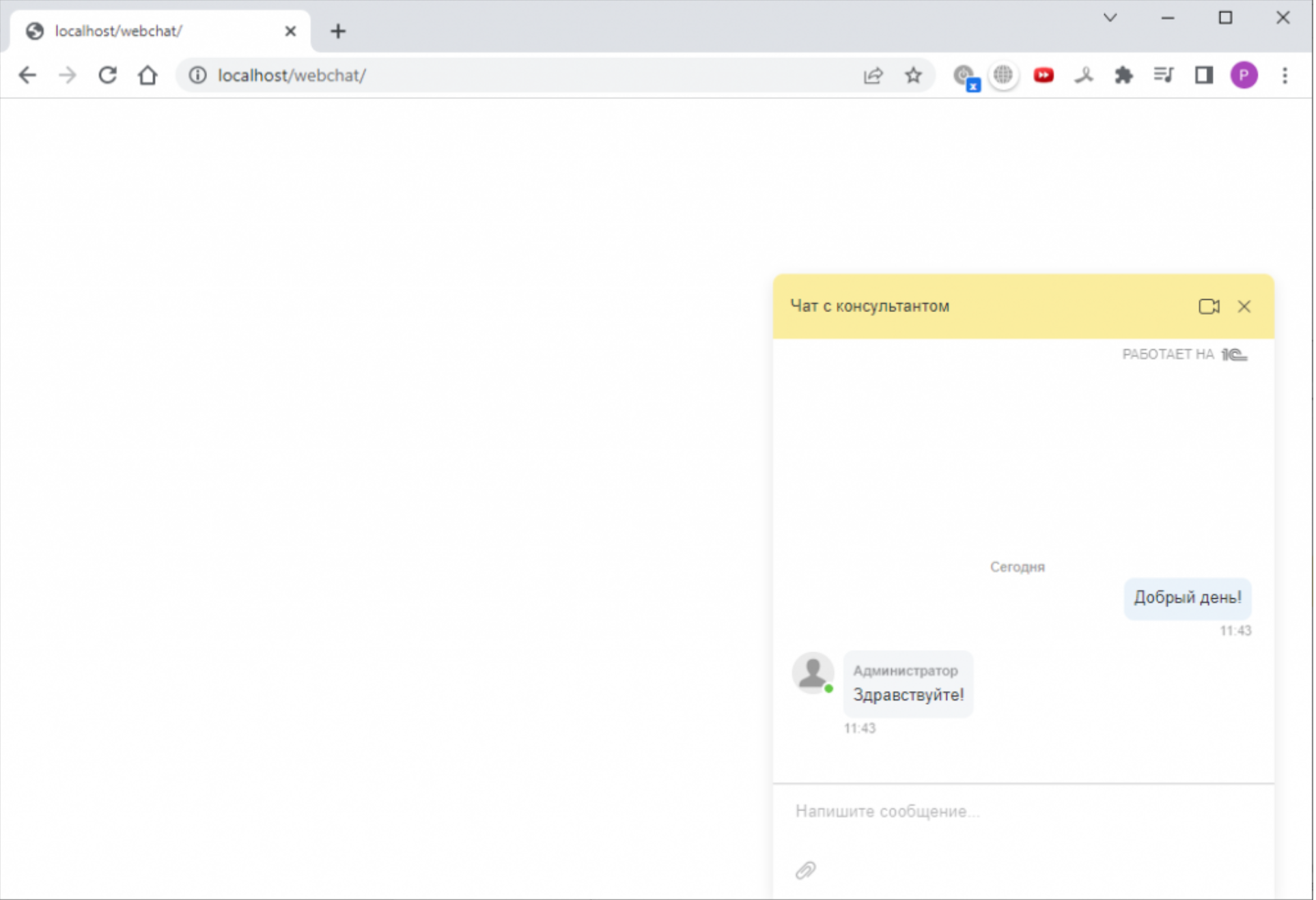 XXIII международная научно-практическая конференцияНОВЫЕ ИНФОРМАЦИОННЫЕ ТЕХНОЛОГИИ В ОБРАЗОВАНИИ
4
31 января – 01 февраля 2023 года
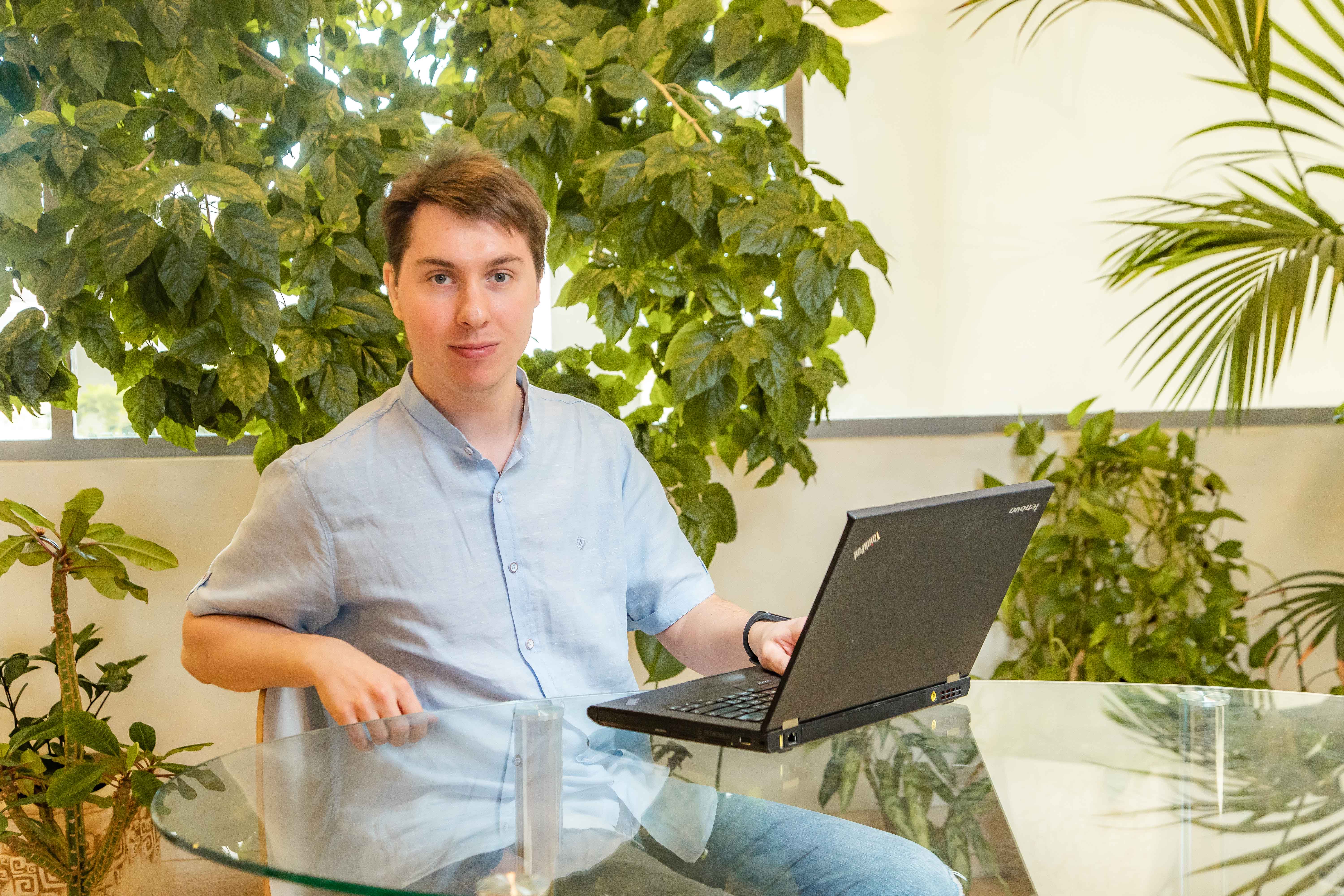 Интеграция в системе взаимодействия
В текущих версиях есть возможность общаться с «внешними» пользователями. С помощью интеграции можно наладить взаимодействия с VK и Telegram, также в ближайших версиях появится и WhatsApp.
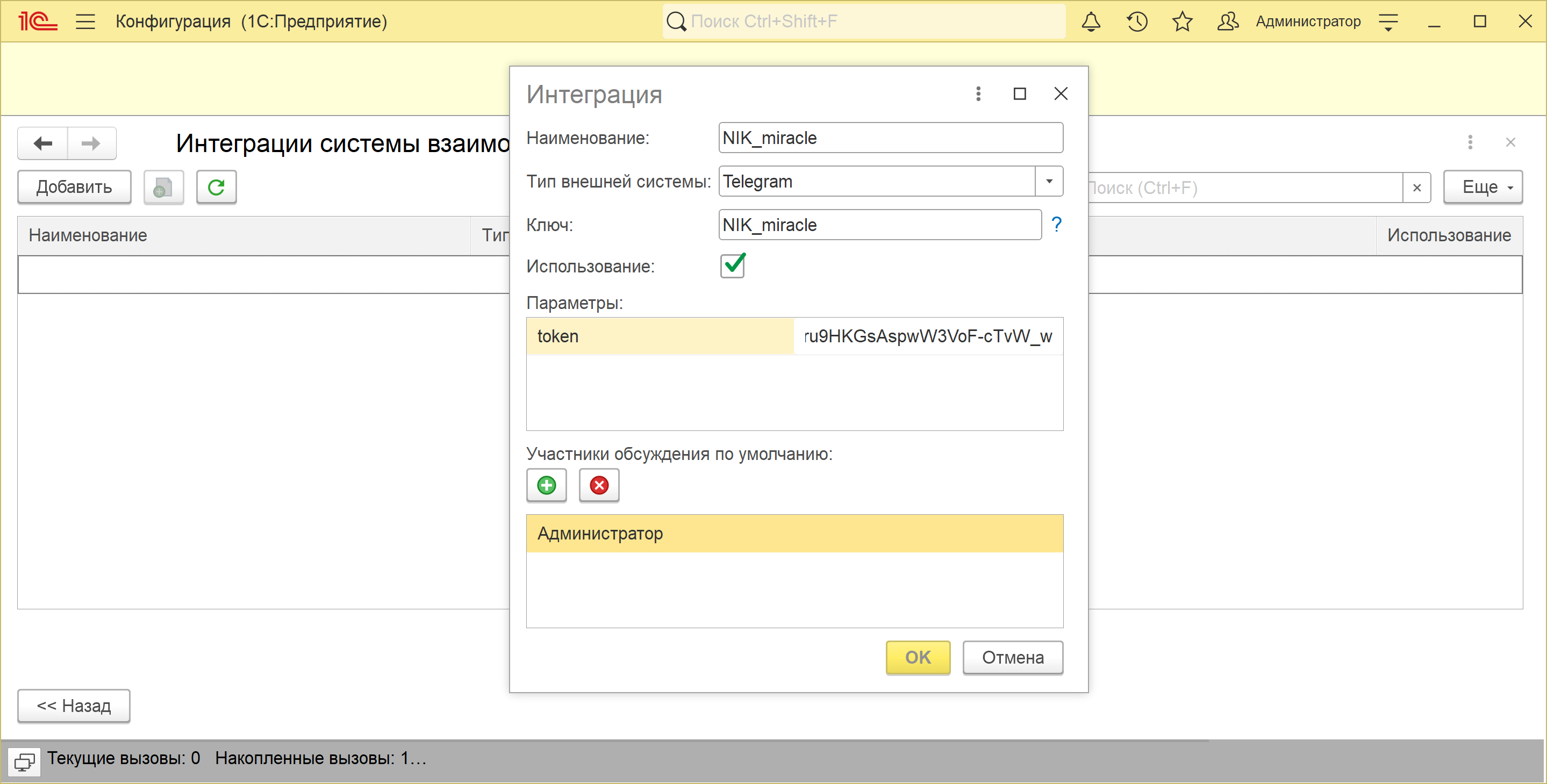 XXIII международная научно-практическая конференцияНОВЫЕ ИНФОРМАЦИОННЫЕ ТЕХНОЛОГИИ В ОБРАЗОВАНИИ
5
31 января – 01 февраля 2023 года
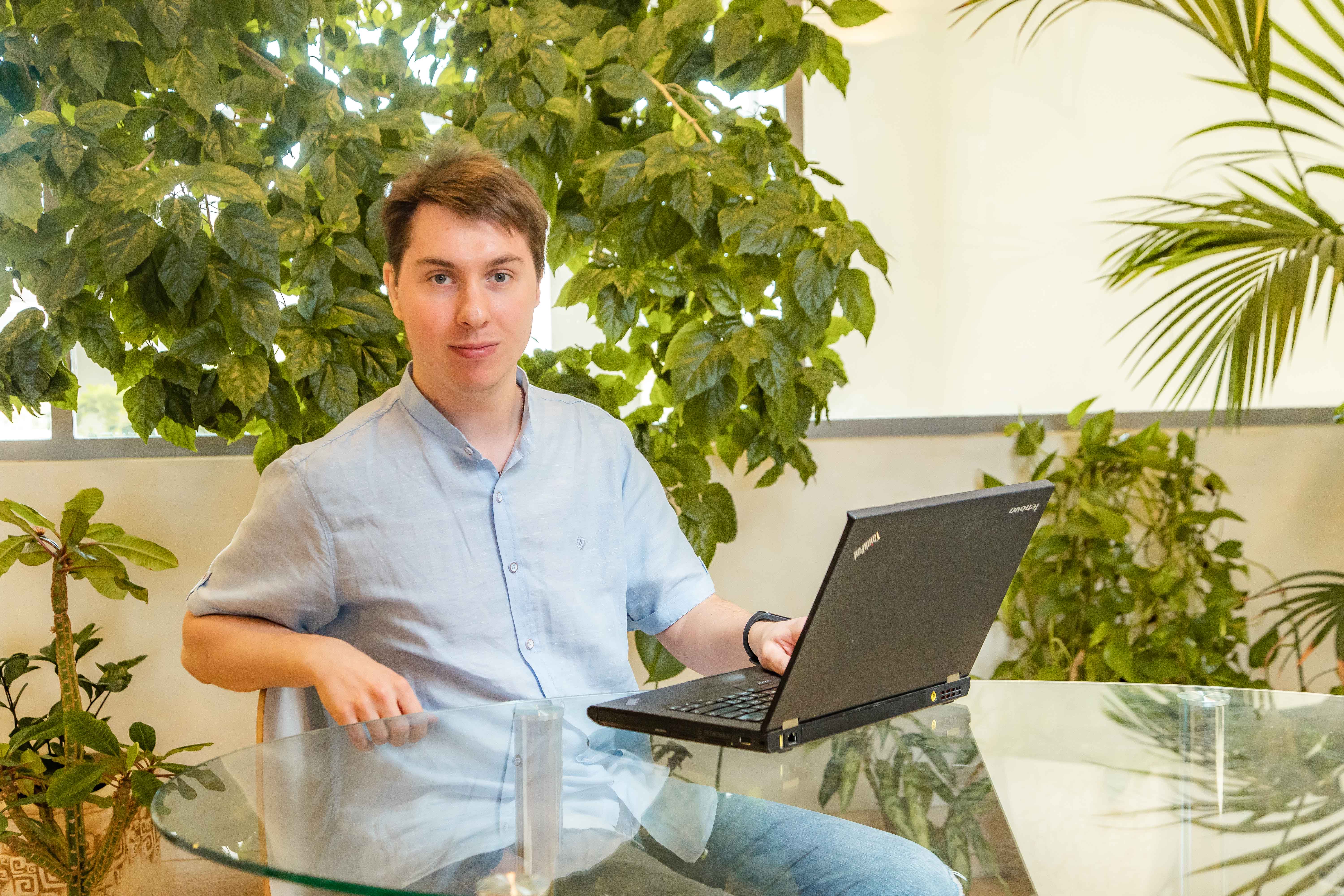 Интеграция с Telegram
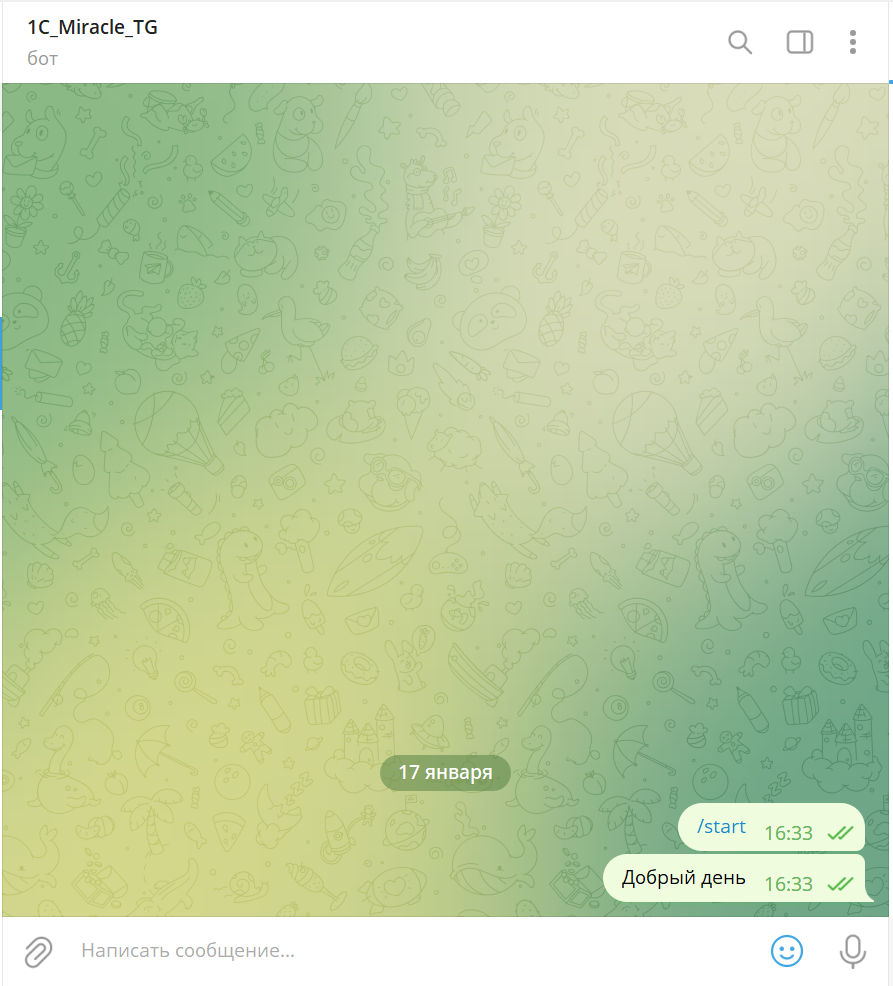 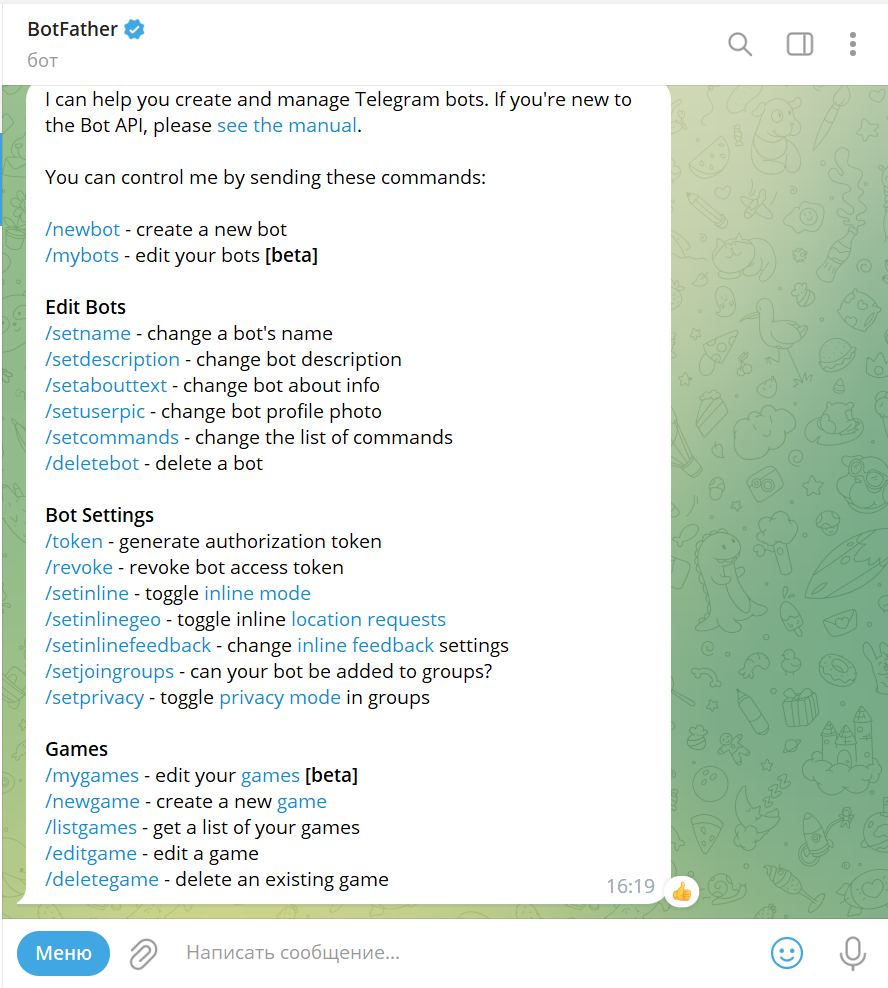 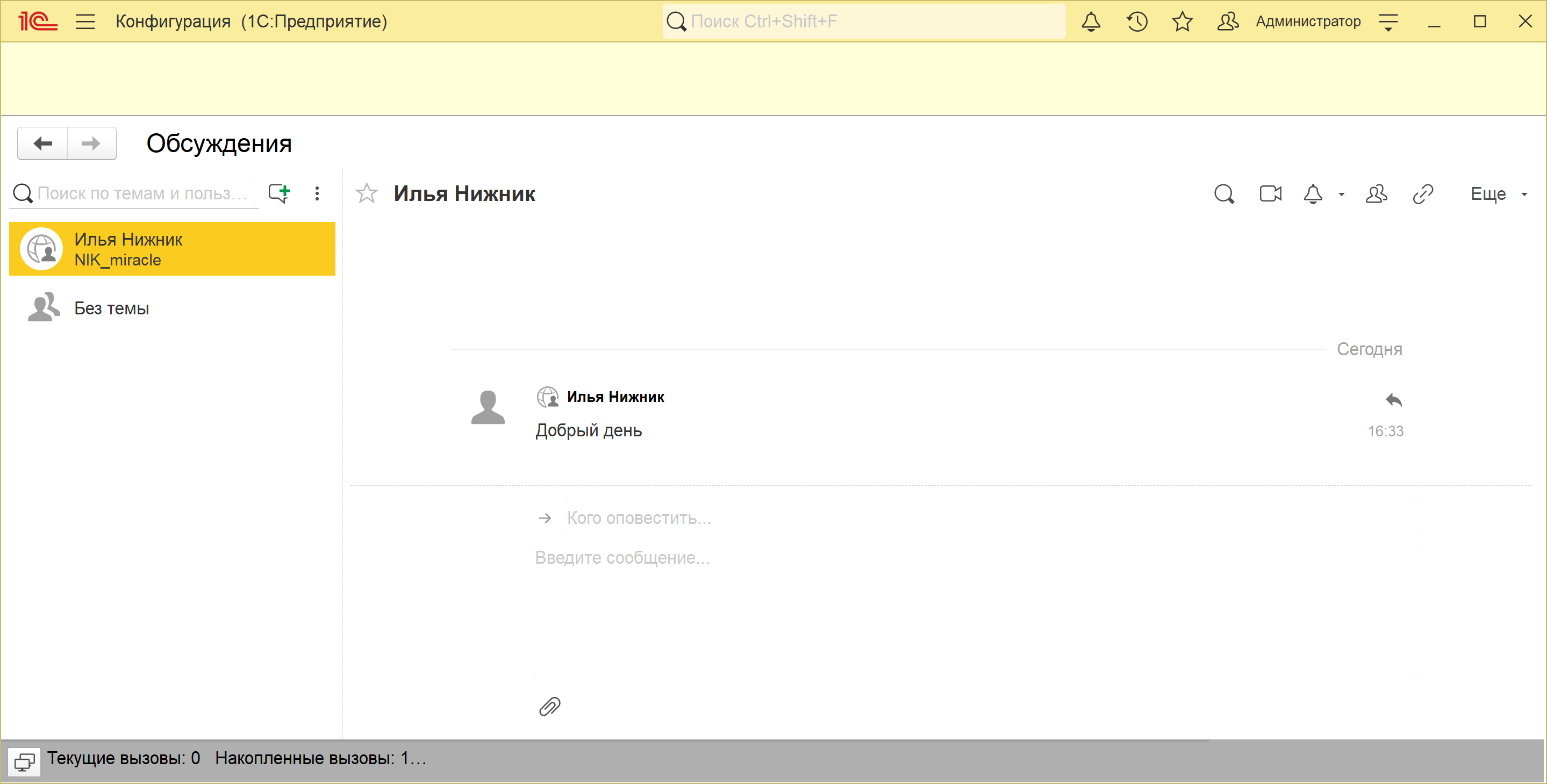 XXIII международная научно-практическая конференцияНОВЫЕ ИНФОРМАЦИОННЫЕ ТЕХНОЛОГИИ В ОБРАЗОВАНИИ
6
31 января – 01 февраля 2023 года
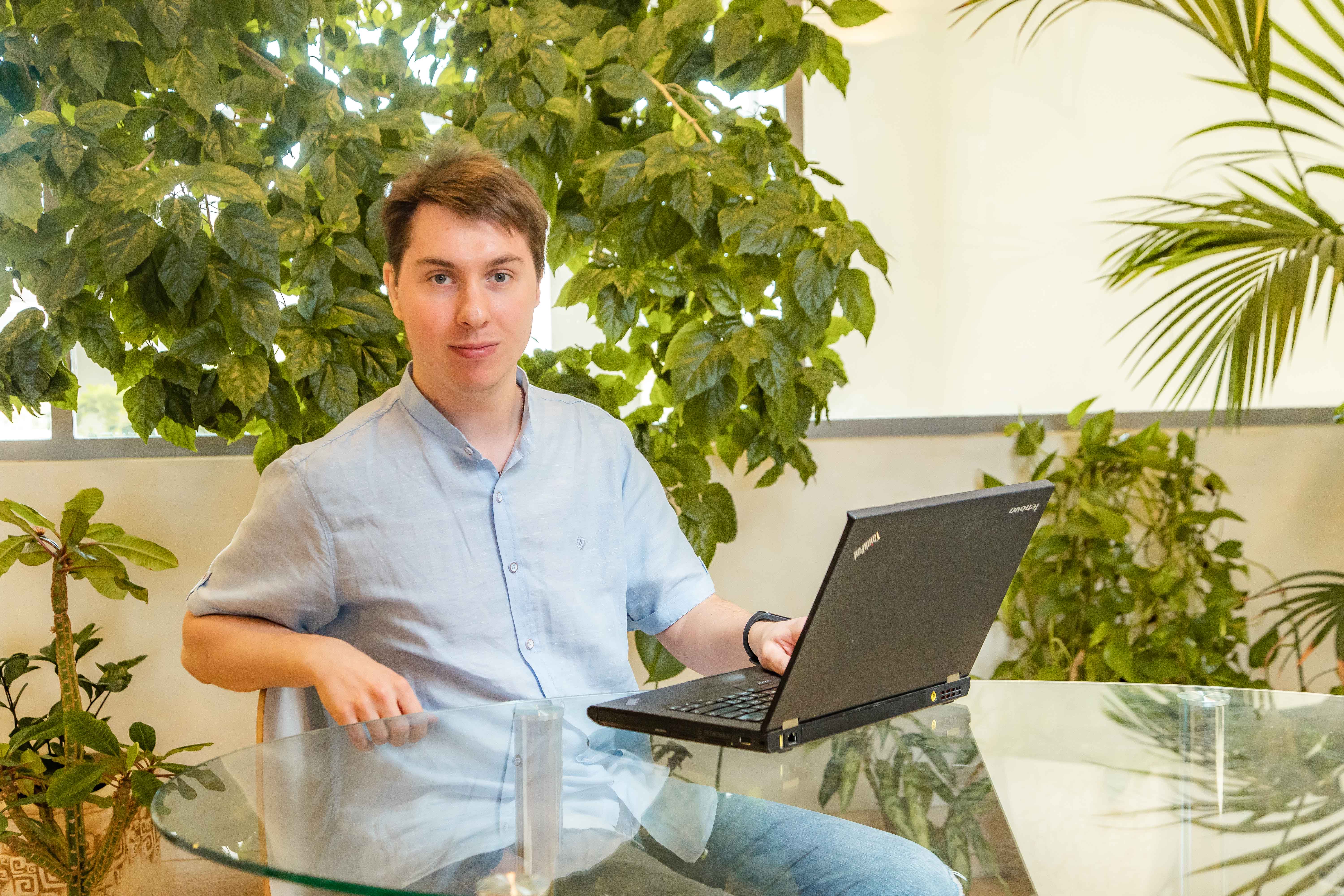 Интеграция в системе взаимодействия
Данные возможности также позволят оптимизировать работу кадрового отдела, тем самым взаимодействуя с «внешними» пользователями посредством интеграции с приложениями или пригласительной ссылкой на обсуждения с возможностью видеозвонков
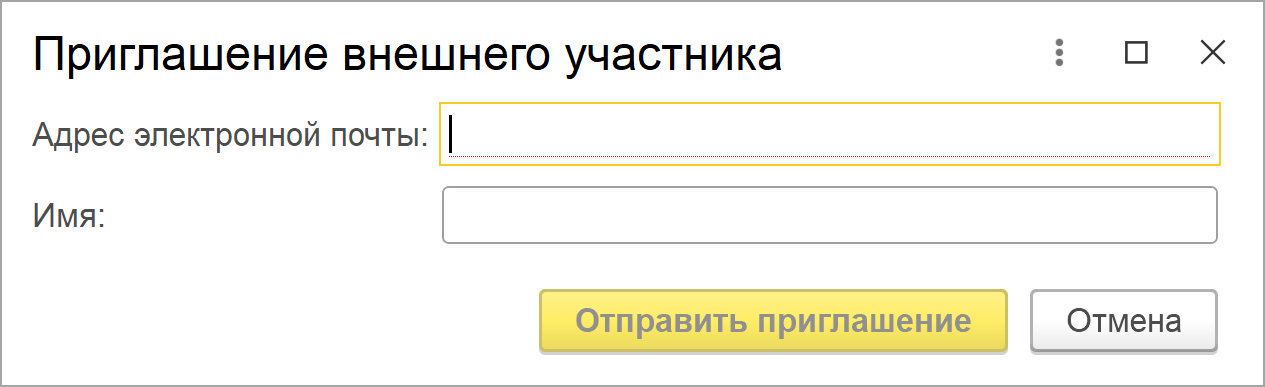 XXIII международная научно-практическая конференцияНОВЫЕ ИНФОРМАЦИОННЫЕ ТЕХНОЛОГИИ В ОБРАЗОВАНИИ
7
31 января – 01 февраля 2023 года
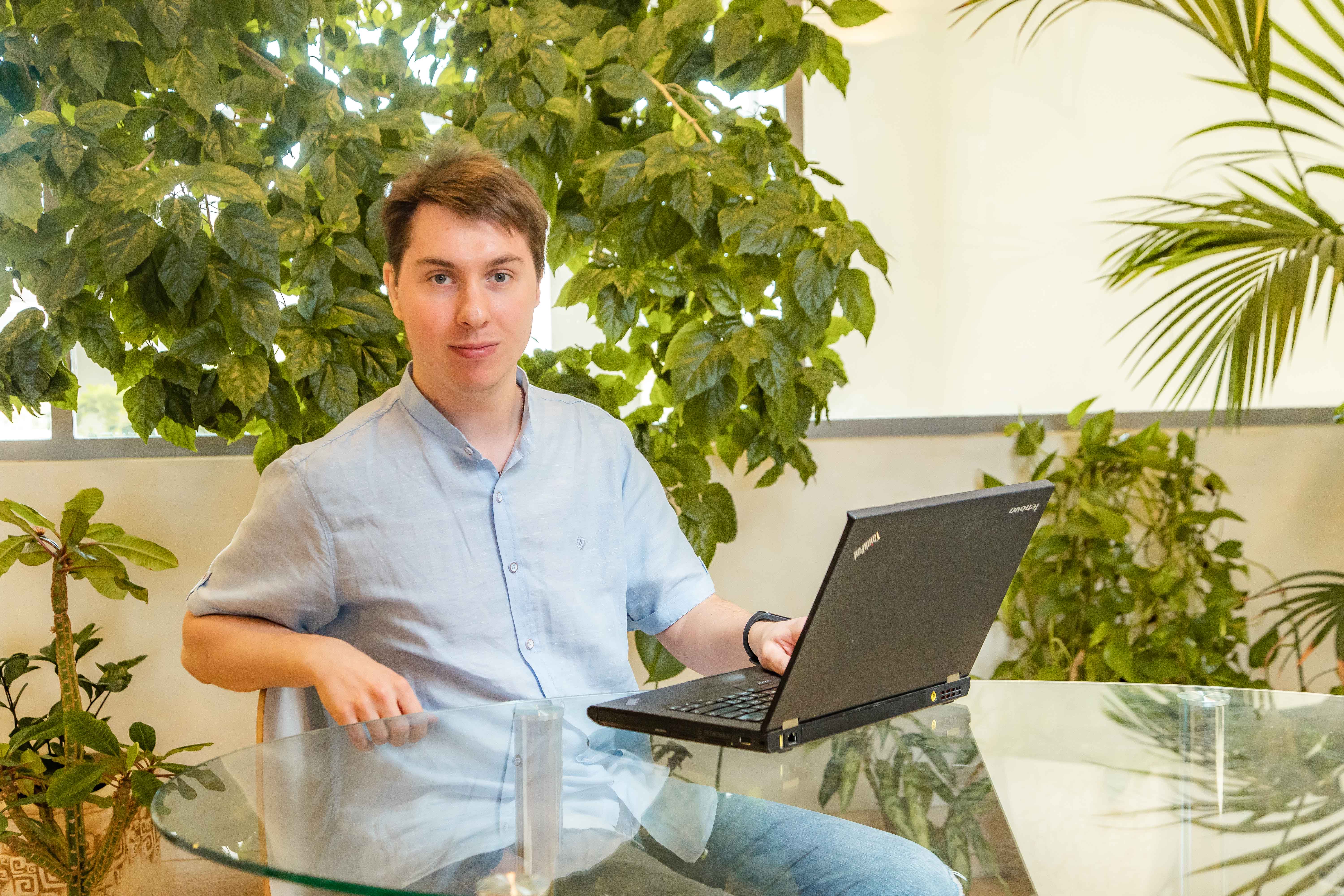 Управление системой взаимодействия
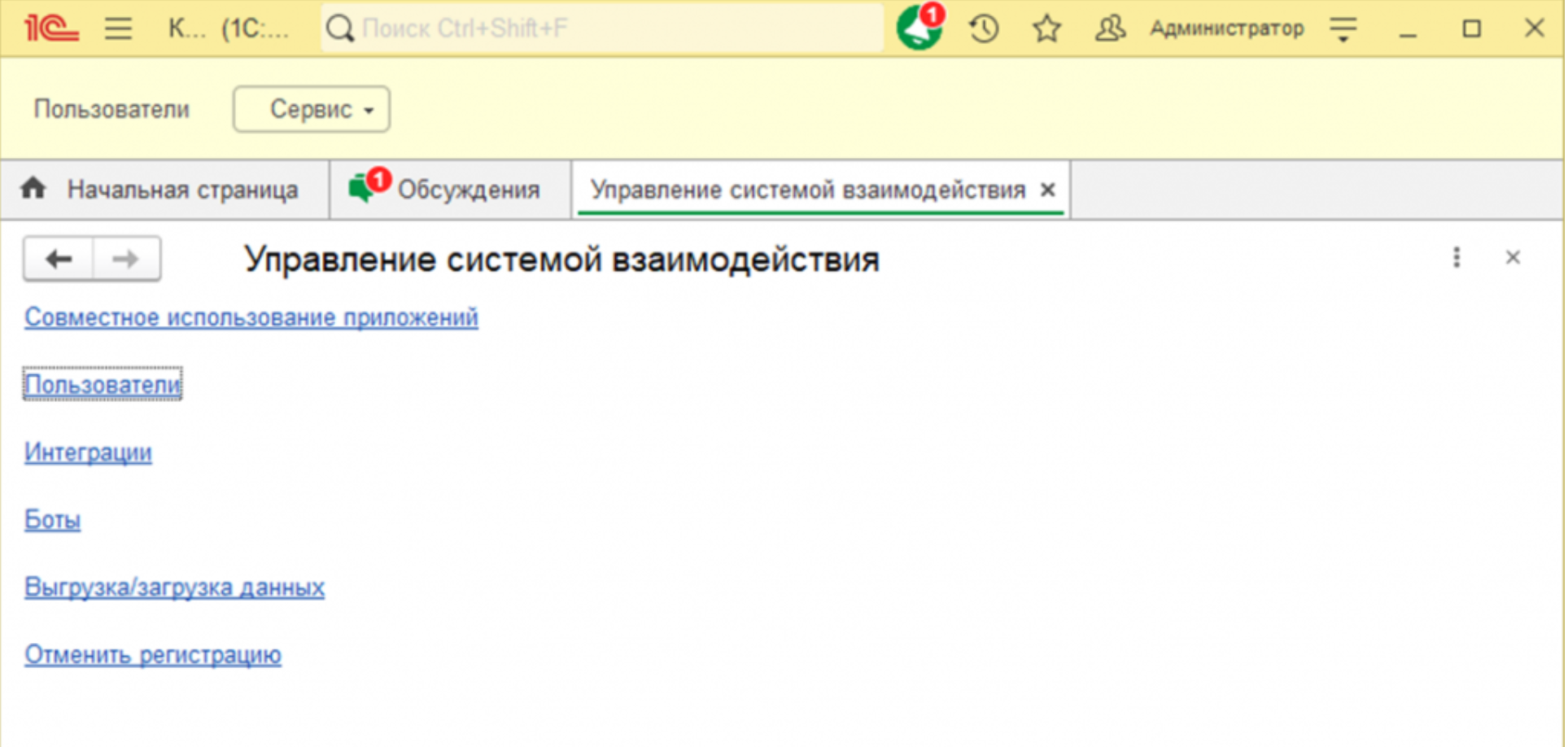 XXIII международная научно-практическая конференцияНОВЫЕ ИНФОРМАЦИОННЫЕ ТЕХНОЛОГИИ В ОБРАЗОВАНИИ
8
31 января – 01 февраля 2023 года
СПАСИБО ЗА ВНИМАНИЕ!